УЗЕЛКИ НА ПАМЯТЬ
ТАК ЖЕ КАК РУЧЕЙ ЖУРЧИТ,
НАША РЕЧЬ ВСЕГДА ЗВУЧИТ!
ТАК ПРЕКРАСНА! ТАК ЖИВА!
СЛЫШИМ МЫ ЕЁ СЛОВА:
НЕБО, ДОМ, ЗЕМЛЯ, ОТЕЦ,
МАМА, СОЛНЫШКО СКВОРЕЦ…
БУДЕМ МЫ РОДНУЮ РЕЧЬ
ИЗУЧАТЬ, ЛЮБИТЬ, БЕРЕЧЬ!
Речь
УСТНАЯ
ПИСЬМЕННАЯ
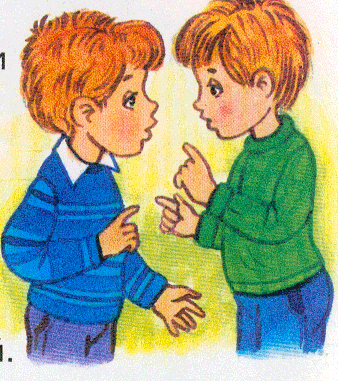 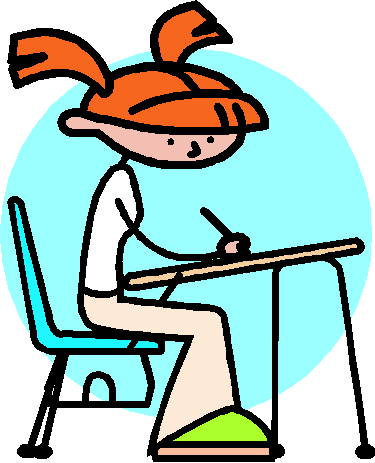 Звуки
ГЛАСНЫЕ
СОГЛАСНЫЕ
М
Н
С
Т
К
Л
1)НАЧАЛО
2)ЗНАКИ : .   !   ?
3)СЛОГИ
4)УДАРЕНИЕ
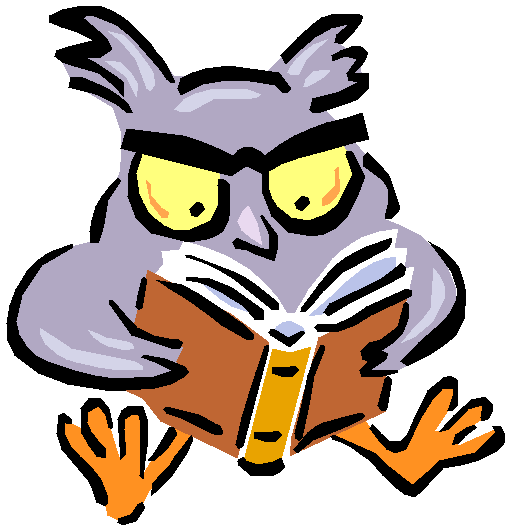 Речь должна быть понятной и вежливой!